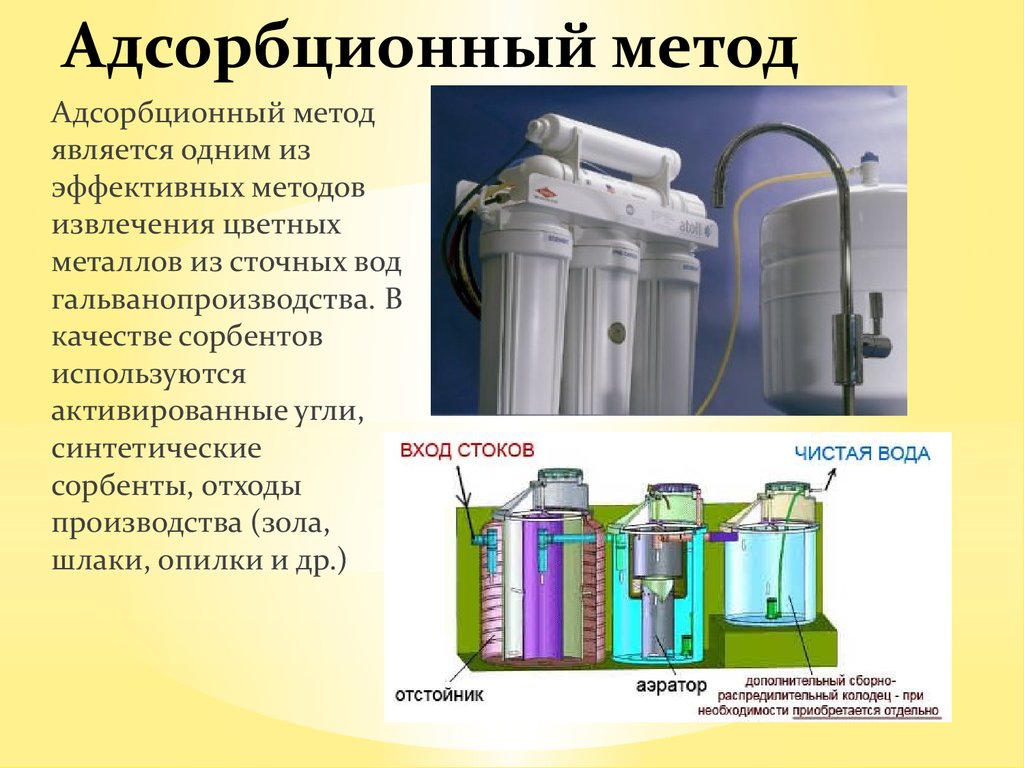 ГАПОУ КК«Новороссийский колледж строительства и экономики»
Тема урока «Адсорбция»
Дисциплина «Тепломассообмен»
Автор Брагина Е.Н.
Цель
Изучить процесс адсорбции и его практическое применение
Задачи
Иметь представление о выборе методов очистки
Понимать сущность процесса адсорбции и выбора адсорбента
Знать оборудование для процессов адсорбции
Содержание
1 Понятие адсорбции
2 Адсорбенты
3 Применение адсорбции
4 Виды адсорбции
5 Аппараты для адсорбционной очистки
1 Понятие адсорбции
Адсорбция – самопроизвольное изменение концентрации компонента в поверхностном слое по сравнению с объемом фазы
a) адсорбент (твердая фаза), 
b) адсорбат, 
c) адсорбтив (газовая фаза)
Причиной возникновения процесса адсорбции являются силы притяжения, существующие между атомами, молекулами и ионами в твердом состоянии (нескомпенсированность силовых полей частиц), позволяющие частицам на поверхности, притягивать и удерживать другие вещества - газы и жидкости.
2 Адсорбенты
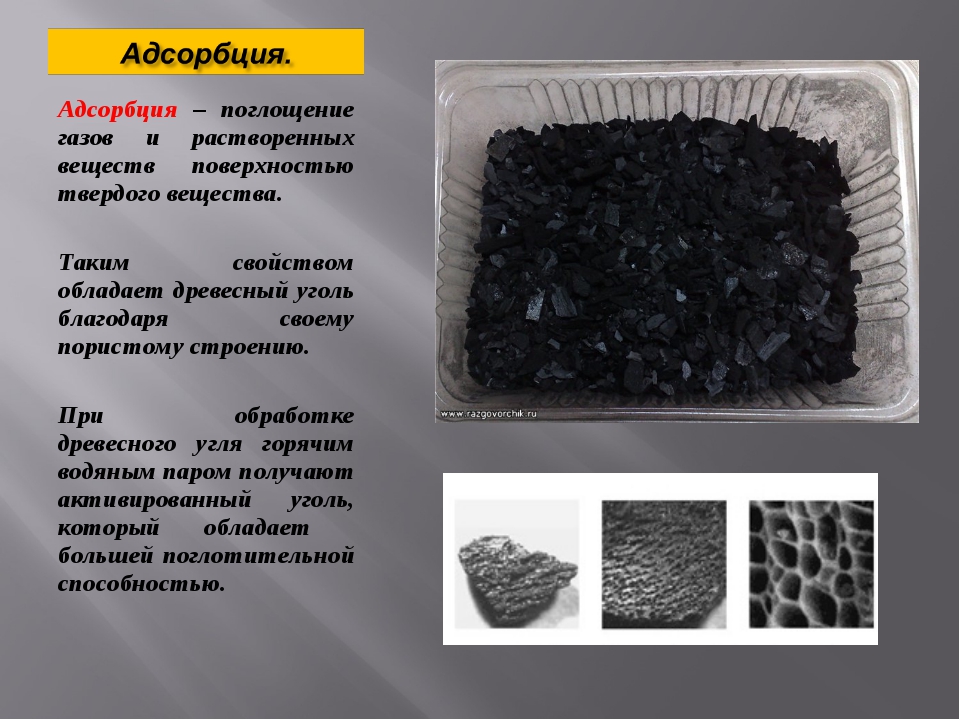 3 Применение адсорбции
4 Виды адсорбции
Если взаимодействие между адсорбатом и адсорбентом ограничивается межмолекулярным взаимодействием и является проявлением физических сил (например, индукционное, электростатическое взаимодействие), то такой процесс носит название физической адсорбция. 
При проявлении химических сил (например, перераспределение электронной плотности) в процессе взаимодействия говорят о химической адсорбции (хемосорбции).
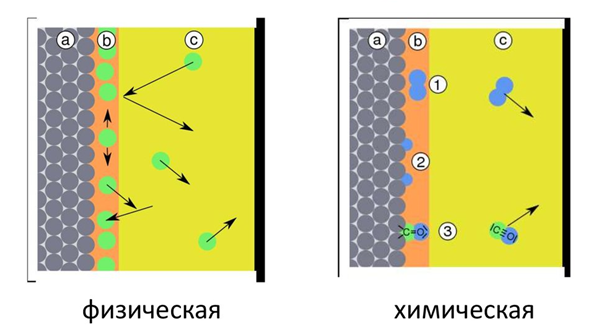 5 Аппараты для адсорбционной очистки
Адсорбционная колонна
Аппарат для поглощения одного или нескольких компонентов из смеси газов или раствора твердым веществом - адсорбентом. Применяется при извлечении из газов и жидкостей различных веществ, содержащихся в небольших концентрациях, летучих растворителей из их смесей c воздухом или каким-либо газом, в процессах осушения и очистки природных газов и т.п. 
B качестве адсорбента используются твёрдые пористые вещества c большой удельной поверхностью - активные угли, цеолиты, силикагель, ионообменные смолы (иониты) и др. 1 - штуцер для входа газа; 2 - распределитель газового потока; 3 - сетка; 4 - адсорбент; 5 - корпус; 6 - штуцер для отвода газа; 7 - люк для выгрузки адсорбента; 8 - люк для загрузки адсорбента.
Схема адсорбционной газоочистной установки
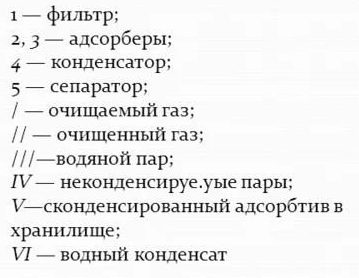 Вопросы для контроля
Дайте определение адсорбции
Что является причиной возникновения процесса адсорбции
Назовите наиболее универсальный
Какая область применения адсорбции
Что используют в качестве адсорбента при хемосорбции
Что представляют собой аппараты для адсорбционной очистки газов
Литература
Савиновских А.Г. Основы технической термодинамики[Электронный ресурс]: учебное пособие для СПО/ Савиновских А.Г., Коробейникова И.Ю., Новикова Д.А.—доступа: http://www.iprbookshop.ru/86069.html.— ЭБС «IPRbooks»